Graduate Council
September 30, 2015
[Speaker Notes: Let’s leave the globe background on only the title, agenda, and subtitle slides (the ones with roman numerals, e.g., I. Staffing.]
AGENDA
Welcome 
Approval of Minutes of Graduate Council Meeting of May 6, 2015
Graduate School Staffing and Organizational Chart
Introduction of New Councilors and Standing Committees
Graduate School Accomplishments AY 14-15
Graduate School Priorities AY 15-16
Reports and Discussion
Enrollment and Graduation Data
Graduate Certificates Report
PI/RA Agreements
   New Business
II. Approval of Minutes
Graduate Council Meeting of May 6, 2015
III. GS Staffing and Organizational Chart
New Staff Members and Positions
Dr. Zita Nunes, Director and Senior Faculty Advisor, Office for Graduate Diversity and Inclusion (OGDI)

Angela Ambrosi, Coordinator (PCC, U-Achieve, Graduate Catalogue) 

Joseph Lindsey, Admission Technology Specialist

Mary Carroll-Mason, Communications Officer

Christopher Perez, Associate Director, OGDI
Pending Searches
Graduate Student Life 

Career Services/Multiple Career Paths – on hold
GS: ORGANIZATION
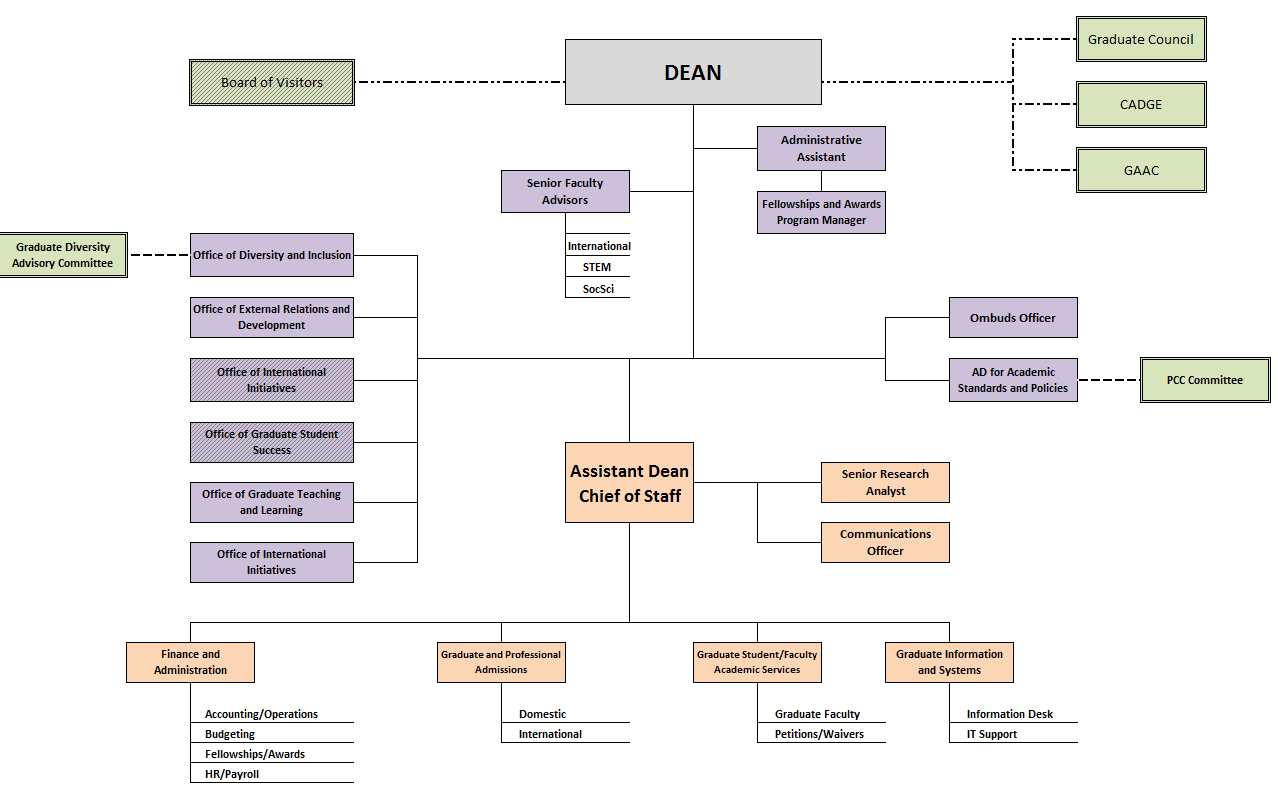 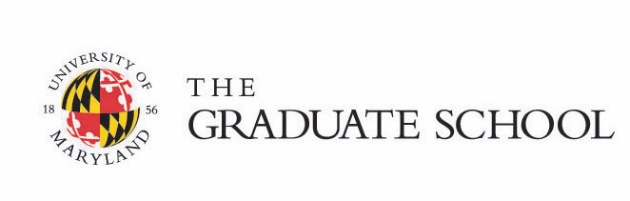 Advancing graduate education. Enhancing the graduate student experience.
IV. Introductions of New Councilors and Standing Committees
New Councilors
Thomas (Tom) Castonguay, AGNR
Lucy Dalglish, JOUR, Council of Deans Appointee
Jeffrey Lucas, BSOS
Kristy Maddox, ARHU
Oded Rabin, ENGR

Students
Ashlee Wilkins, CMNS, GSG VP for Academic Affairs
Kelly Cowdery, EDUC, Graduate Student
Stephanie Cork, SPHL, GAAC
Moriah Willow, BSOS, Graduate Student
Standing Committees
Programs, Courses and Curricula (PCC)

Ron Yaros (JOUR), Chair
David Andrews (SPHL)
Tom Castonguay (AGNR)
Sarah Eno (CMNS)
Ryan Long, ARHU
Kathryn Wentzel, EDUC
Ashlee Wilkins (CMNS-GSG)
Alex Chen, AD for Academic Standards and Policies

Fellowships and Awards

Ralph Bauer, (ARHU)
Phil DeShong (CMNS)
Mark Leone, AD for Fellowships and Awards
V. GS Accomplishments AY 14-15
VI. GS Initiatives 15-16
VII. Reports and Discussion
a. Enrollment and Graduation Data
Admissions—Fall 2015
Unofficial data as of 9/5/2015
[Speaker Notes: Shama provide updated chart]
Graduation—FY 2015
[Speaker Notes: Shama provide updated chart]
Completion and TTD Metrics
Average 10-year completion rate for doctoral students increased from 62.9% in 2014 to 65.7% in 2014. National average is 56.6%. 


Median doctoral TTD remained constant at 5.3 years in 2013 and 2014.
[Speaker Notes: Shama provide updated chart]
b. Graduate Certificates Report
c. PI/RA Agreements
[Speaker Notes: Brief introduction]
VIII. New Business